Mi desayuno saludable
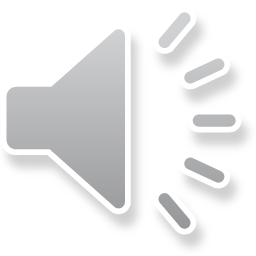 Autor: 
Sergio López Megías
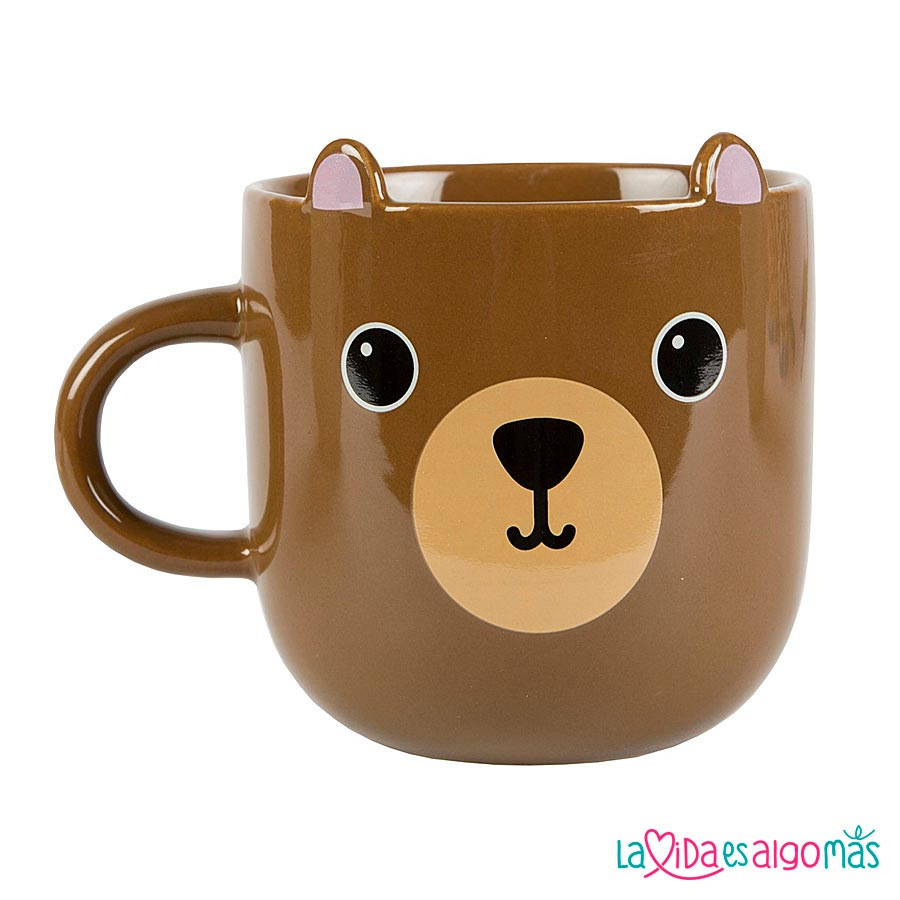 Un vaso de leche
La mayoría de los días tomo un vaso de leche
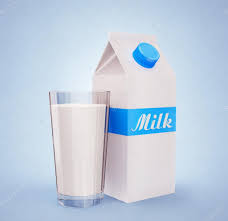 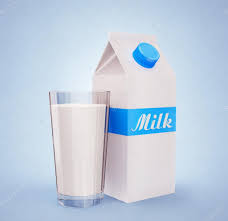 El nesquik
Yo siempre le echo a mi vaso de leche dos cucharadas de nesquik
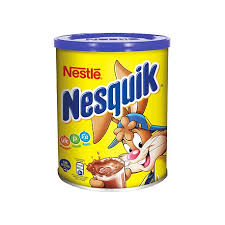 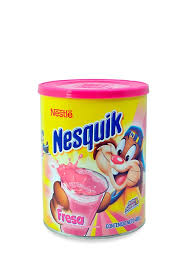 Unas galletas
Yo desayuno unas galletas mojadas en la leche
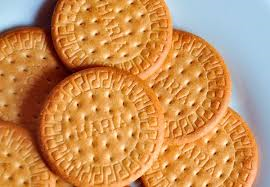 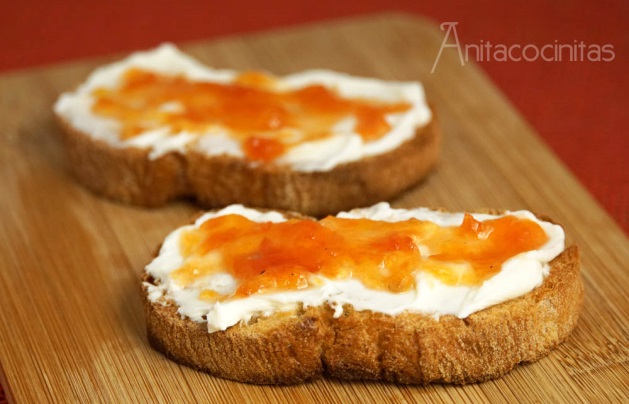 Zumo de naranja
Muy pocas veces en vez tomar leche tomo un zumo de naranja
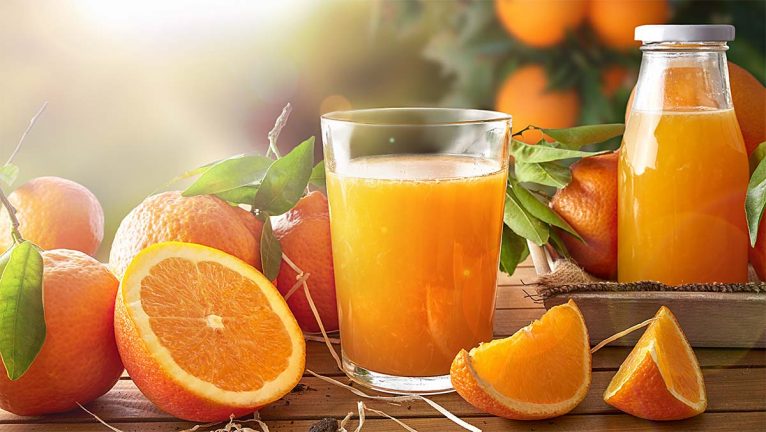 Tostadas
Los fin de semanas desayuno tostadas con mantequilla y mermelada. Otras veces me las hago de aceite de oliva virgen extra y ajos
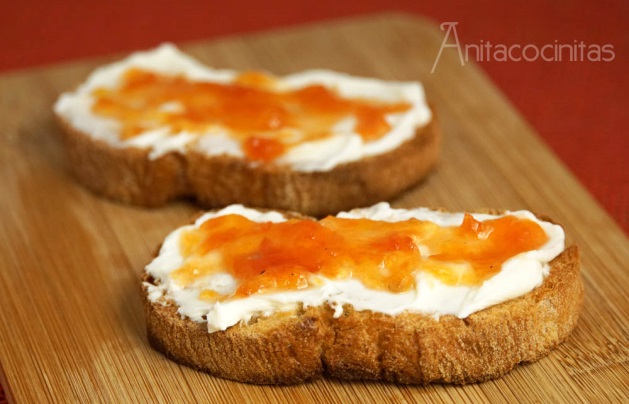 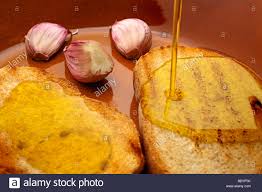 Una fruta
Para terminar me tomo una manzana
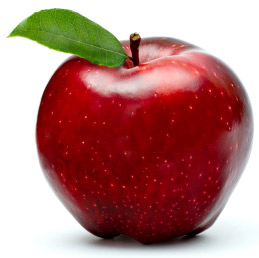 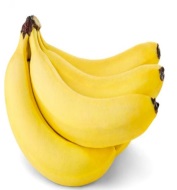 Otra fruta
A veces suelo tomar un plátano en vez de una manzana
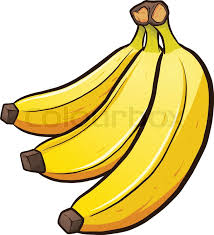 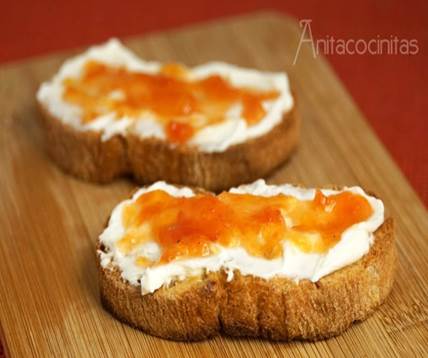 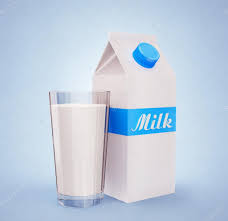 Zanahoria
A veces si hay zanahorias me cojo  una en vez de un plátano o una manzana
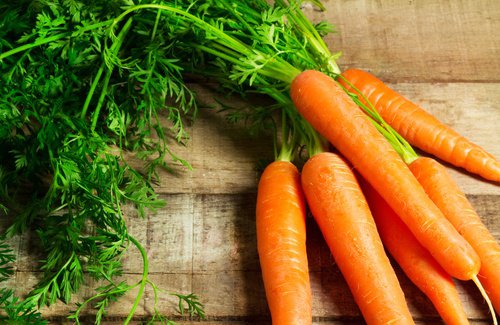 Este es el final de mi trabajo
Espero que les haya gustado
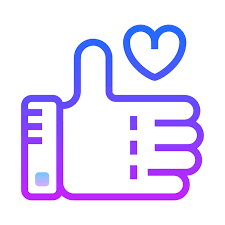 Y esto es todo amigos
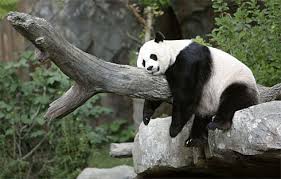 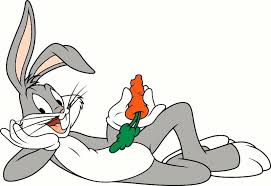 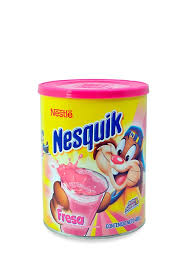 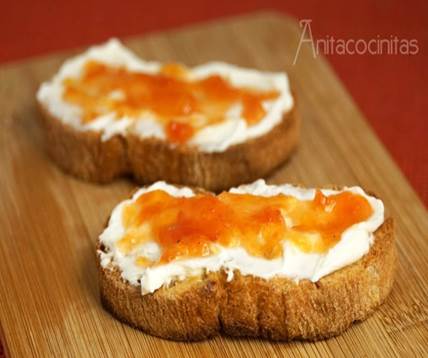 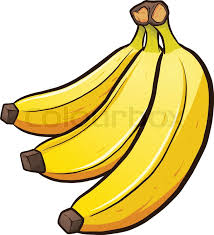 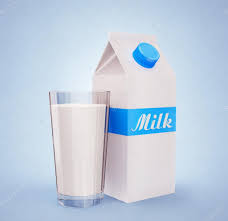